Centre of Excellence for Entrepreneurship Book Study
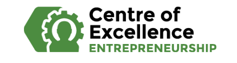 Jill Shaw
Center of Excellence for Entrepreneurship Lead
Department of Education and Early Childhood Development
Rule 1:  Spend Like You Want to Grow Rich
Rule 2:  Use the Greatest Investment Ally You Have
Summary of the chapter:
 The author explains how the investment industry works and how it often profits at the expense of individual investors. He discusses the various types of investment professionals, such as brokers, advisors, and financial planners, and how they are compensated for their services. The author argues that most investors are better off investing in low-cost index funds than actively managed funds or individual stocks. He also cautions against investing in real estate, arguing that it can be a poor investment choice for individual investors.
Rule 2:  Use the Greatest Investment Ally You Have
Reading Schedule With Dates
Meeting 1:  March 2nd @ 3:30 p.m – 4 p.m.  Rule 1 and 2

Meeting 2:  March 30th @3:30 p.m – 4 p.m.   Rule 3 and 4

Meeting 3:  April 27th @ 3:30 p.m – 4 p.m. Rule 4 and 5

Meeting 4:  May 18th @ 3:30 p.m – 4 p.m.  Rule 6 and 7

Meeting 5:  June 1st @ 3:30 p.m – 4 p.m.  Rule 8 and 9 Finale Gathering at restaurant
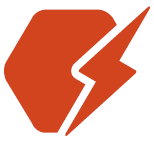 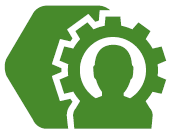 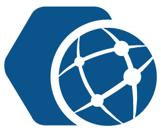 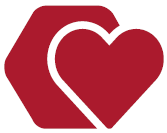 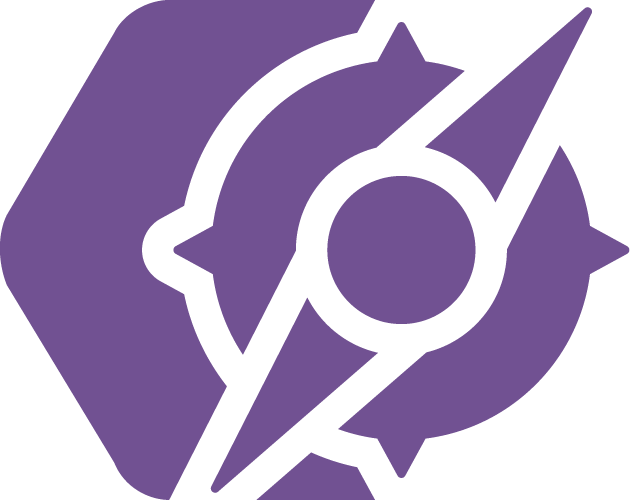 Centres of Excellence
Results of Self-Assessment Quiz?

Next Meeting:  Thursday, March 30th @ 3:30
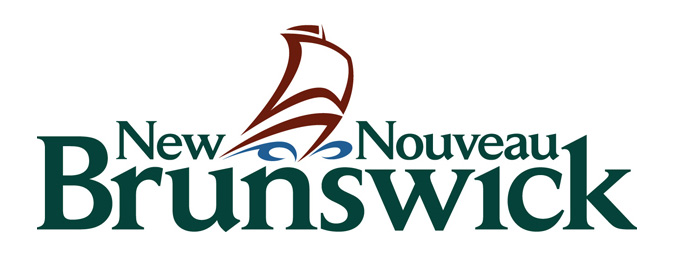 Thank you for your time and attention.
Questions?